FALP 2020
Federación Automovilismo Las Palmas
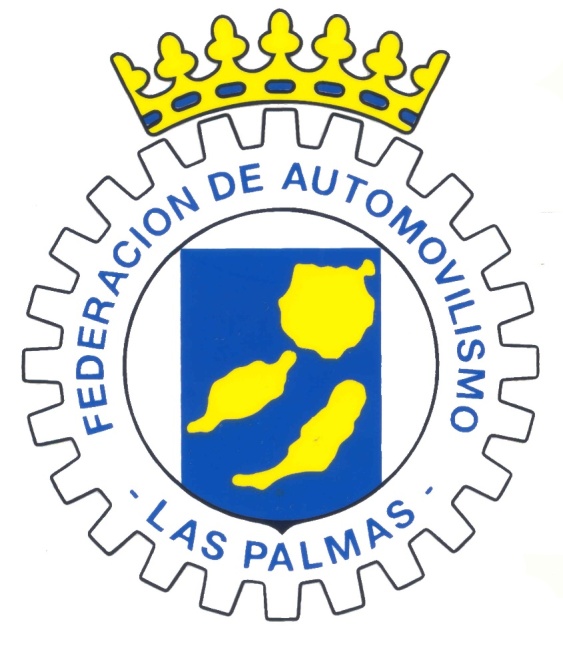 Agenda
Bienvenida 
Junta de Gobierno FALP
Comisiones y Áreas de Trabajo 
Organigrama
Cierre jornada
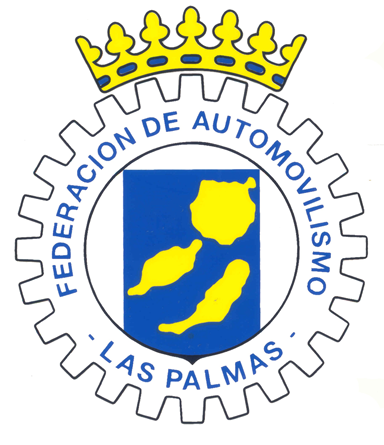 Presidente
MIGUEL ÁNGEL DOMÍNGUEZ HERNÁNDEZ

Empresario 

Vinculado al automovilismo desde 1977

Organizador pruebas de motor desde 1986

Fundador Escudería  de Maspalomas

Impulsor del Circuito  de Maspalomas

 Apasionado del deporte del motor
Vicepresidente
FELU GIL

Licenciada en Comercio y Marketing Internacional- ESCOEX

Master por el Instituto de empresa: Advanced Management Program 

Master por The Valley: Programa Superior en Digital Business Marketing

Más de 20 años de experiencia en el sector de la Automoción en Canarias
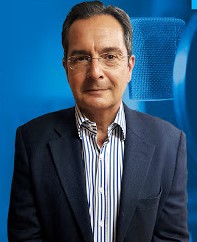 Secretario
GREGORIO TOLEDO CHELALA

Licenciado en CC.EE y EE  por Icade
Especializado en Marketing y Control Presupuestario
Tres idiomas
Directivo en empresas públicas y multinacionales
Profesor universitario y SCE de marketing, psicología de la comunicación 
Vinculación directa con el automovilismo deportivo desde el Rallye de Maspalomas 2000
Vocal- Isla de Lanzarote
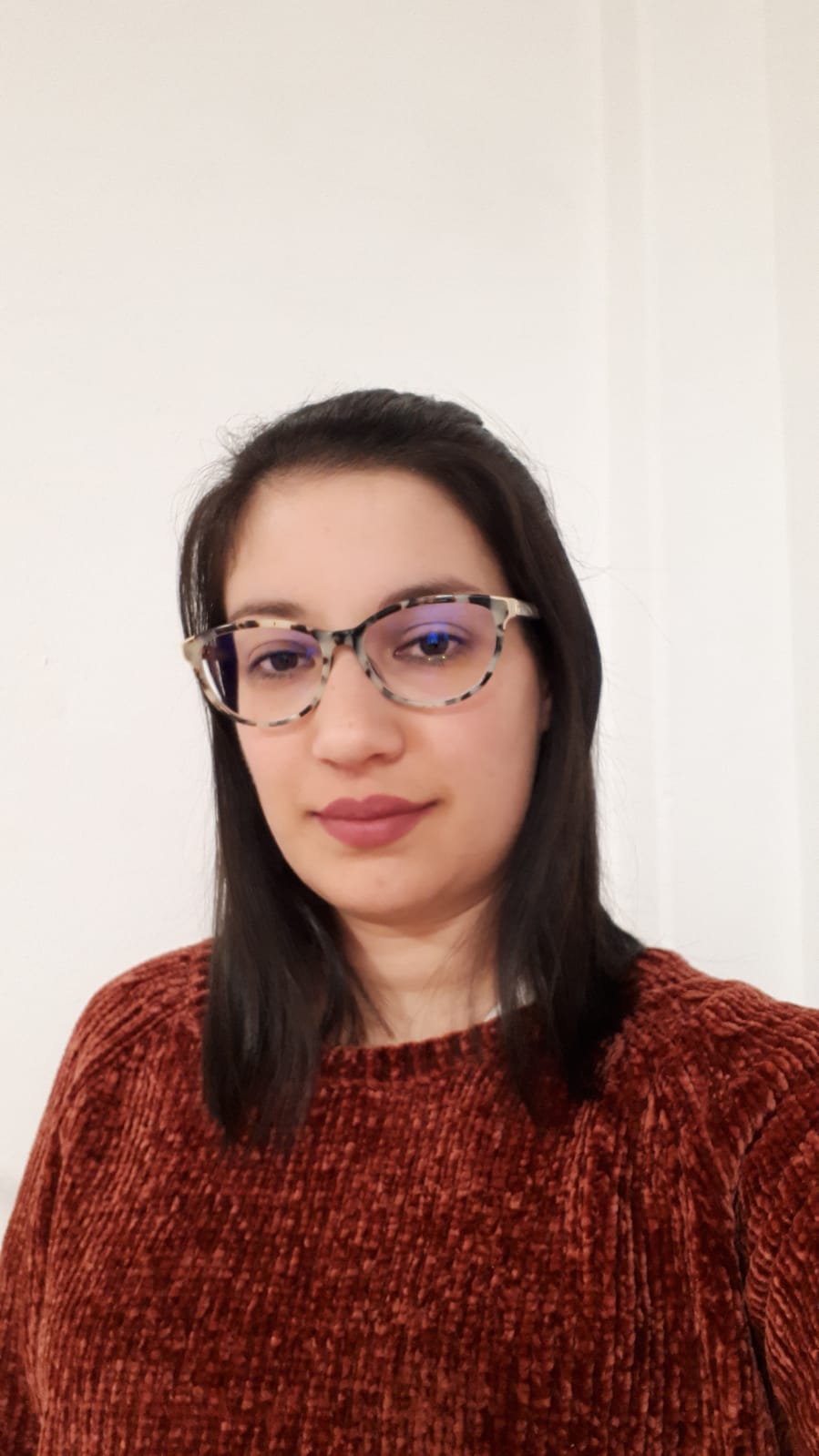 JULIA MARIA BETANCORT PERDOMO

Graduada en Magisterio 
Copiloto de  Rallye de Asfalto y de Tierra 
Cronometradora 
Vinculada a la actividad del motor en Lanzarote desde 2016
La pasión por el deporte le viene en la sangre.
Vocal- Isla de Fuerteventura
ELIAS SANTIAGO BADRA RAMOS
Empresario. Miembro de la junta de Comercio de Fuerteventura y Presidente de la Asociación de empresarios de Zona Industrial Risco Prieto.

Apasionado del 4*4 extremo

Empezó su andadura en el mundo del motor con 25 años y ha participado en diferentes pruebas regionales , nacionales e internacionales.
Impulsor del campeonato de 4*4  extremo en Canarias
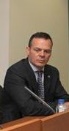 Comisiones
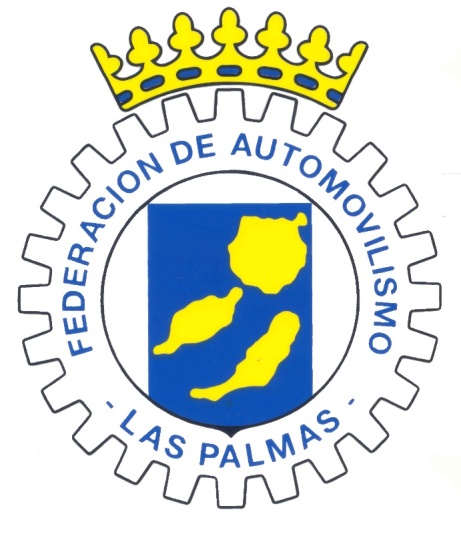 Comisiones
¡Nuestro 
Automovilismo!
Comisión COA
Comisión Cronometradores
Comisión Seguridad
Comisión Técnicos
Comisión Pilotos RS
Comisión Deportistas
Comisión Organizadores
Comisión Karting
Comisión Mujer y Motor
Área Formación
Área  Prensa
Organigrama
4x4
Áreas de trabajo Vicepresidente
¿Preguntas, comentarios ?
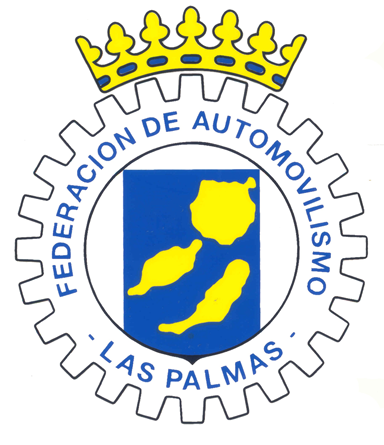 ¡Nos vemos en la carretera...!
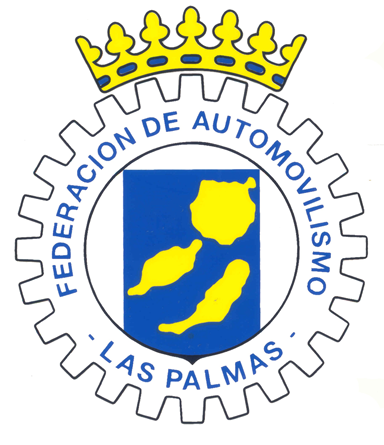 FALP 2020
Federación Automovilismo Las Palmas
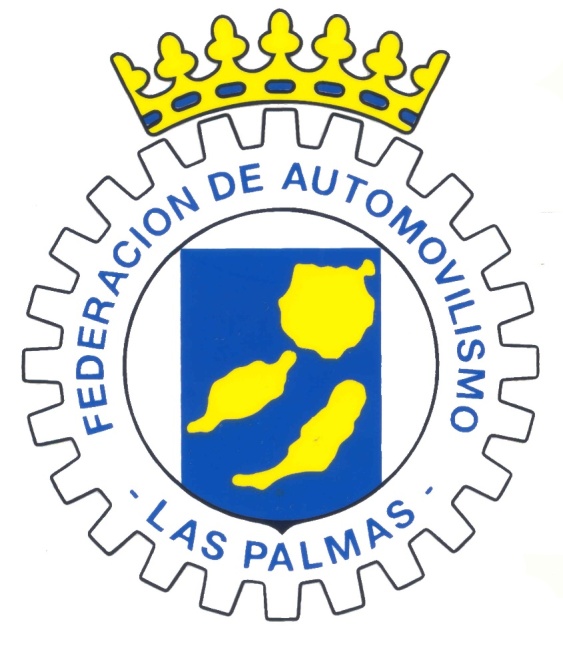 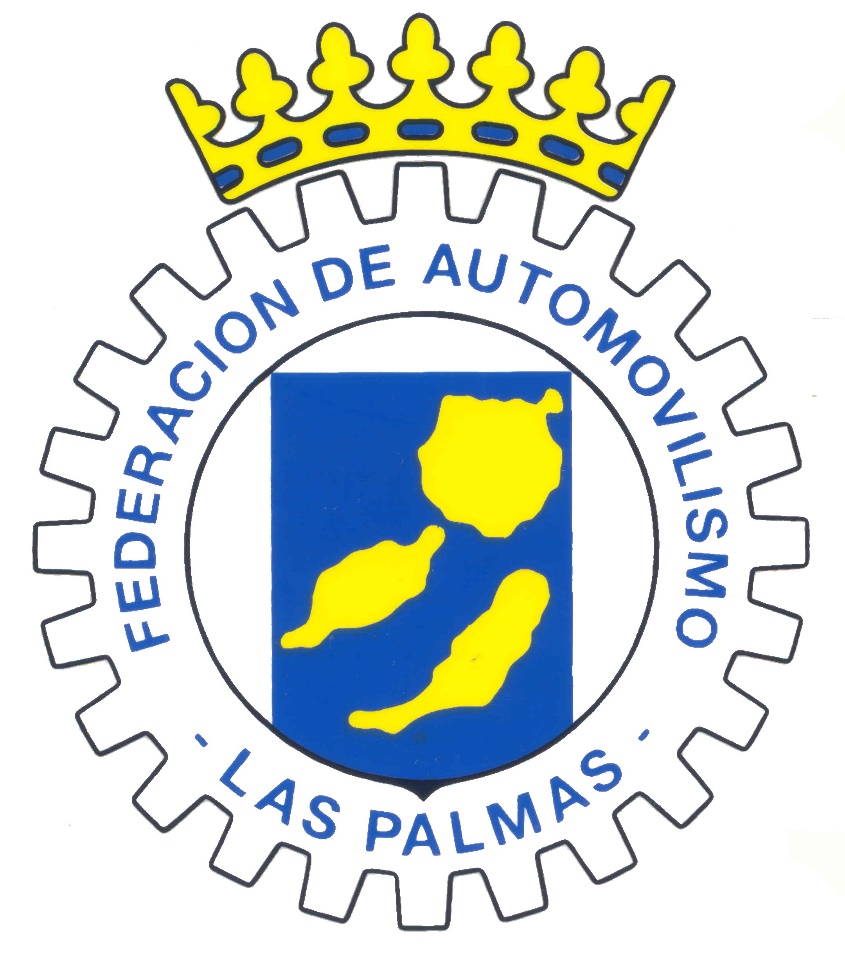